Муниципальное казенное дошкольное  образовательное учреждение Аннинский детский сад № 7 общеразвивающего вида
Первая младшая группа
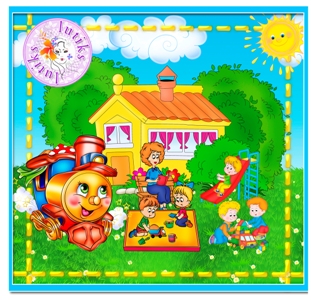 В нашей группе хорошо,
Радостно и весело,
Все мы дружно здесь живем,
 И играем, и поём.
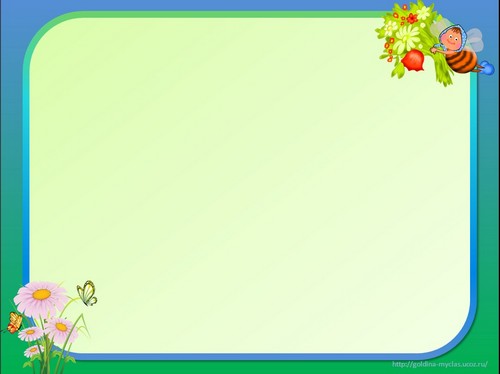 СОТРУДНИКИ ГРУППЫ
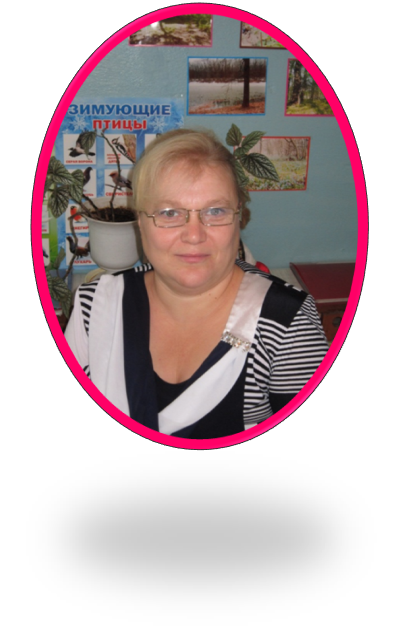 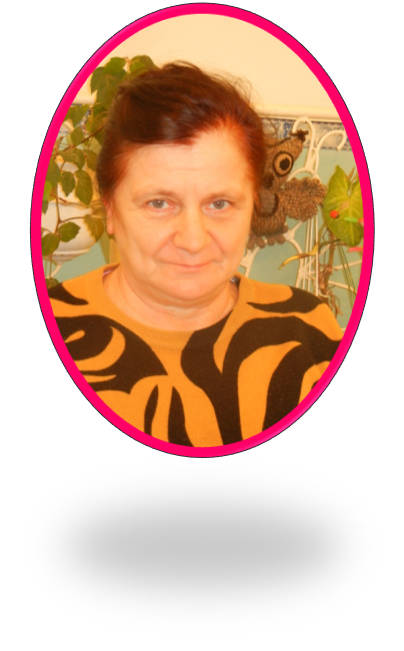 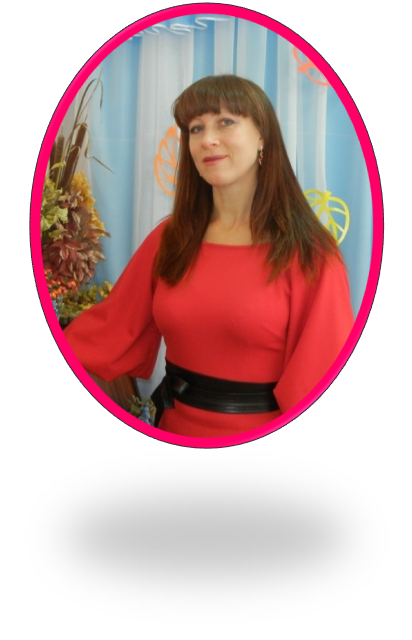 Кумицкая Елена  Викторовна
Воспитатель I КК
Образование: Средне-специальное
Кожанова Наталья Владимировна
Младший воспитатель
Студеникина Ольга Николаевна
Воспитатель I КК
Образование: Высшее.
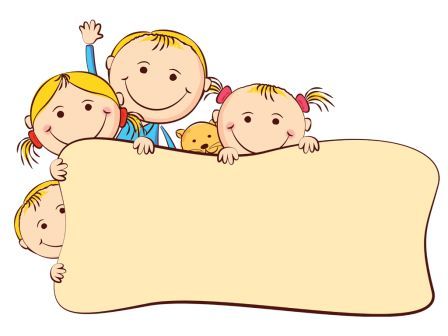 Воспитательно –образовательный процесс осуществляется  по рабочей программе, разработанной на основе примерной основной общеобразовательной программы дошкольного образования «От рождения до школы», под редакцией Н.Е.Вераксы, Т.С. Комаровой, М.А.Васильевой.
Цель программы: Создание условий и организация образовательного процесса, которые позволят:
Воспитать основы базовой культуры личности дошкольников.
Сохранить и укрепить здоровье детей.
Обеспечить всестороннее интеллектуальное развитие ребёнка
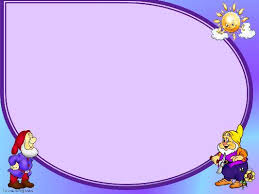 ПОМЕЩЕНИЕ ПЕРВОЙ МЛАДШЕЙ ГРУППЫ
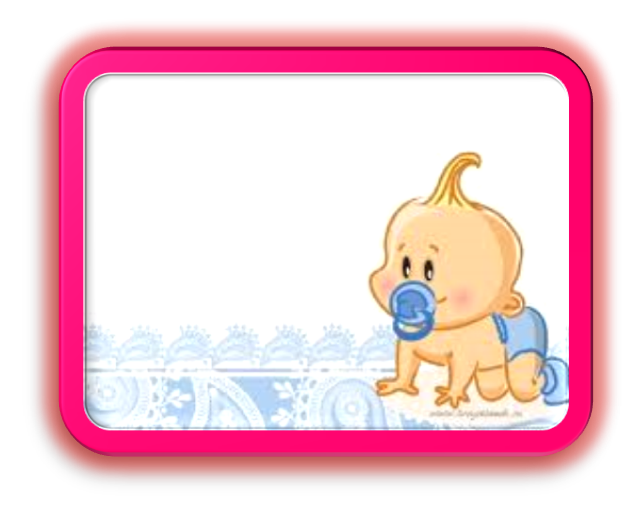 Приемная
Групповая комната
Спальня
Буфетная
Умывальная
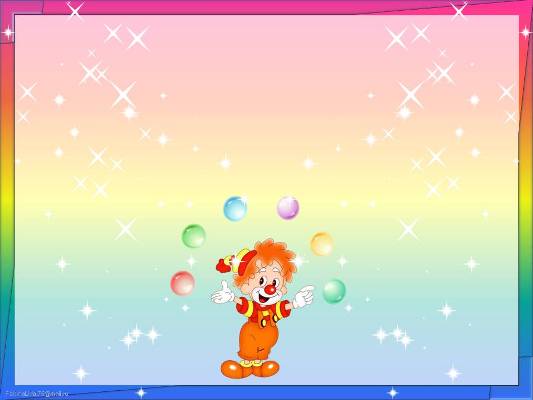 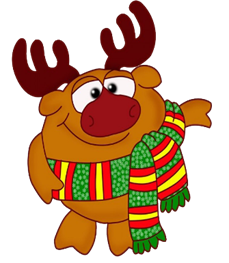 ПРИЕМНАЯ
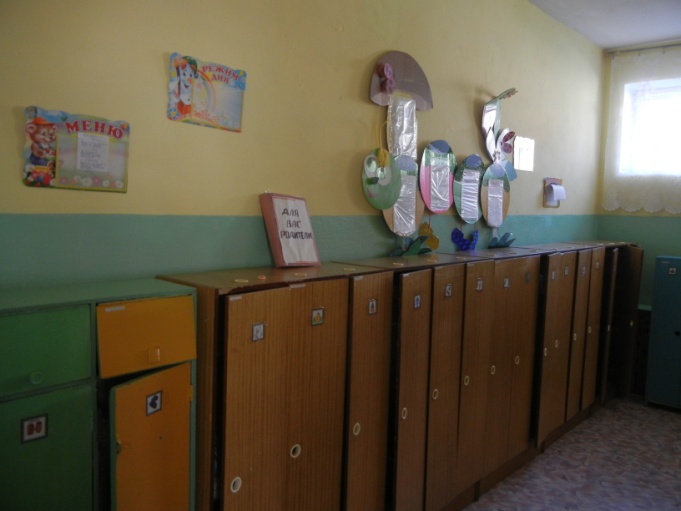 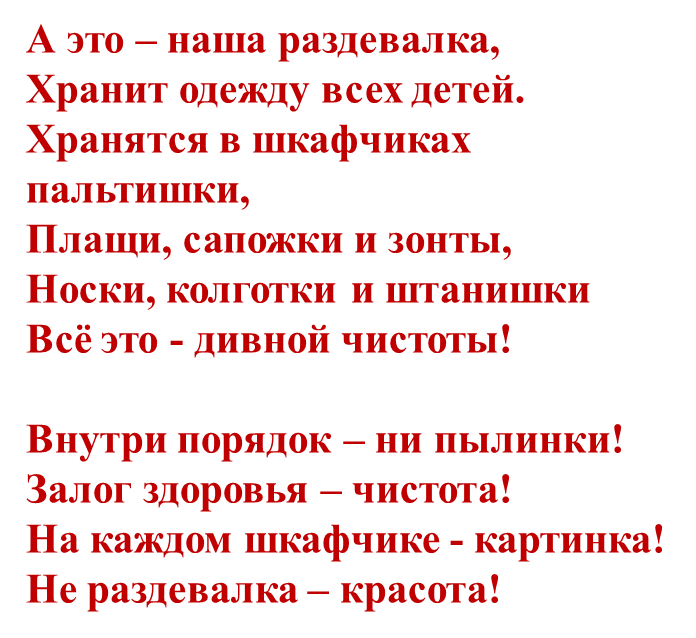 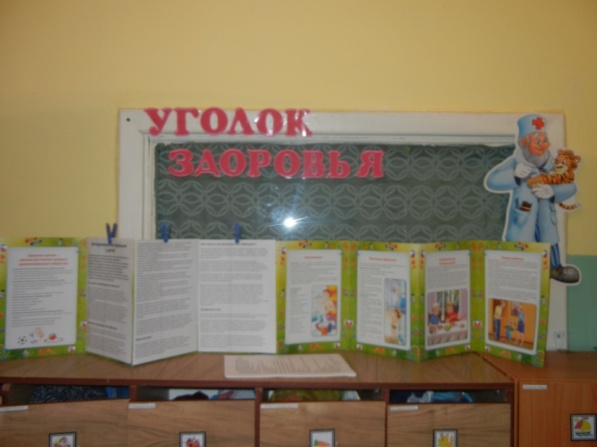 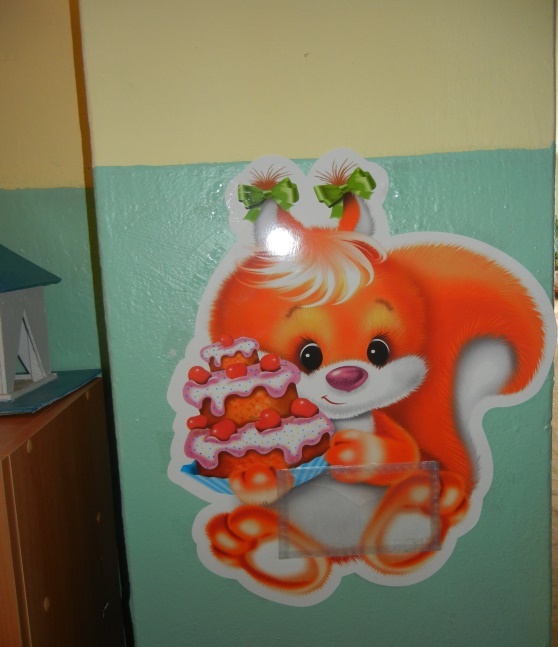 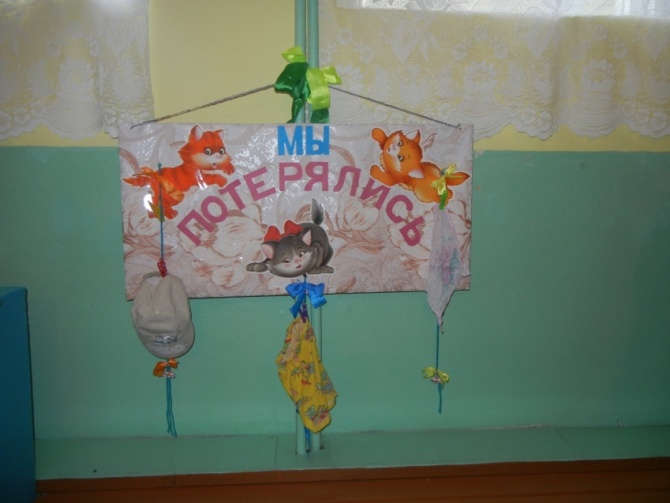 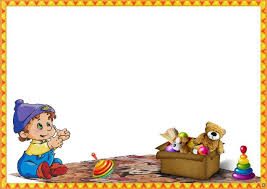 ГРУППОВАЯ КОМНАТА
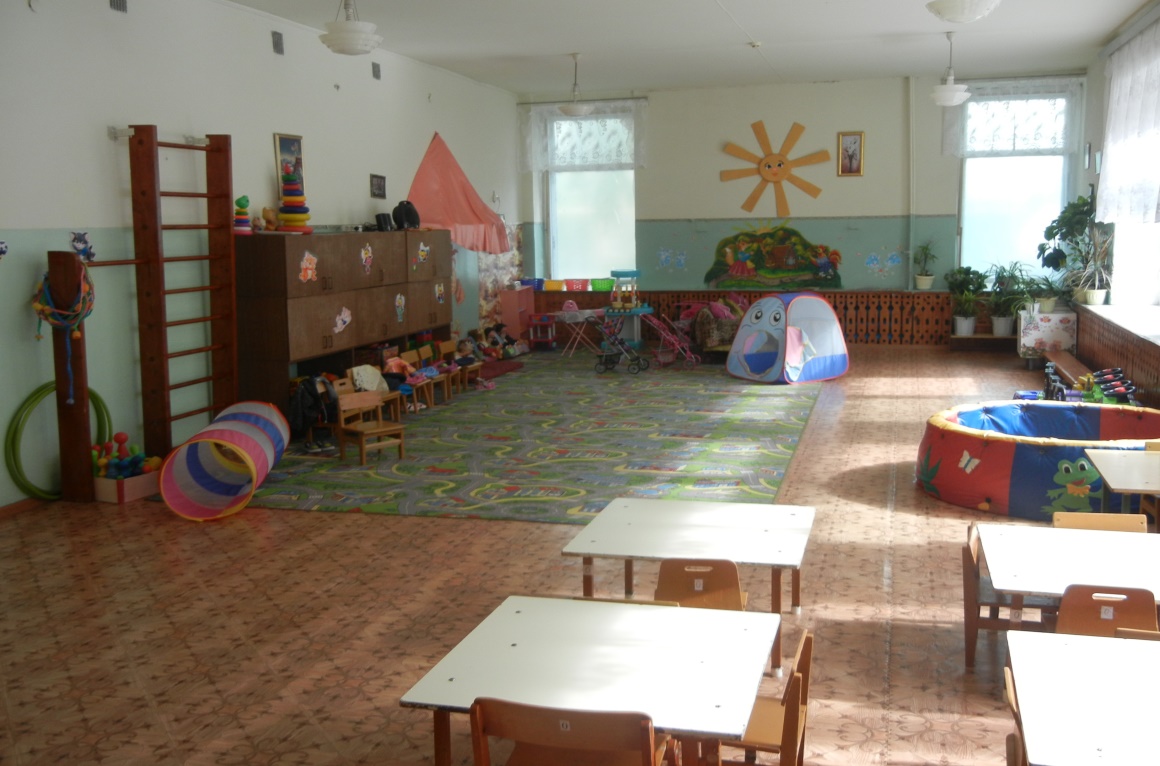 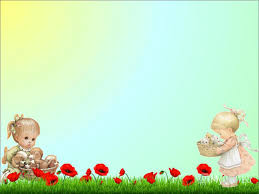 ПРИРОДНЫЙ УГОЛОК
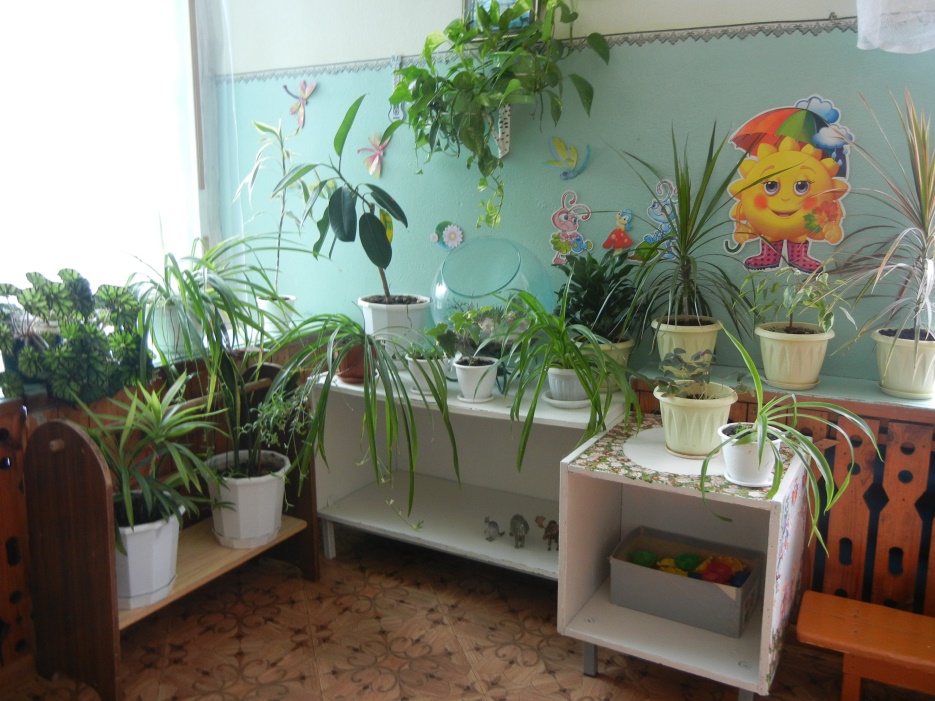 У нас почти, что зимний сад
В природном уголке.
Здесь потрудиться каждый рад,
Помочь, рука к руке
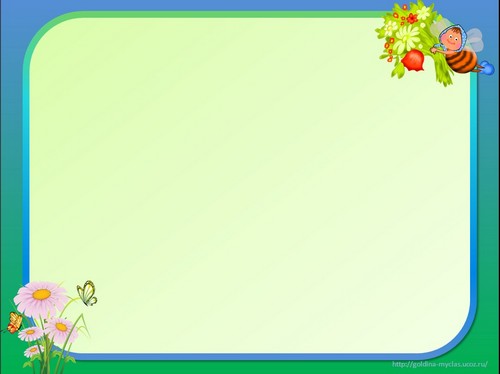 ТЕАРАЛЬНЫЙ УГОЛОК

Вниманье, занавес, звонок
Я – театральный уголок.
Здесь можно в гнома превратиться
И в Бабку Ежку нарядиться.
Как много сказочных моментов,
Артистам же – аплодисменты.
Мы можем в театр поиграть,
Всего лишь куклы в руки взять.
Игра тех кукол так занятна,
Про что Шекспир писал,
Теперь понятно!
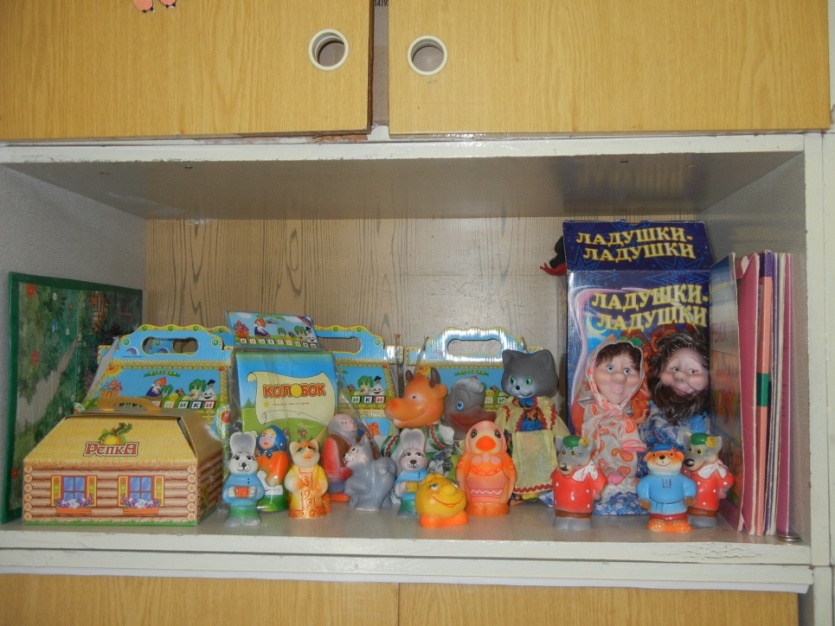 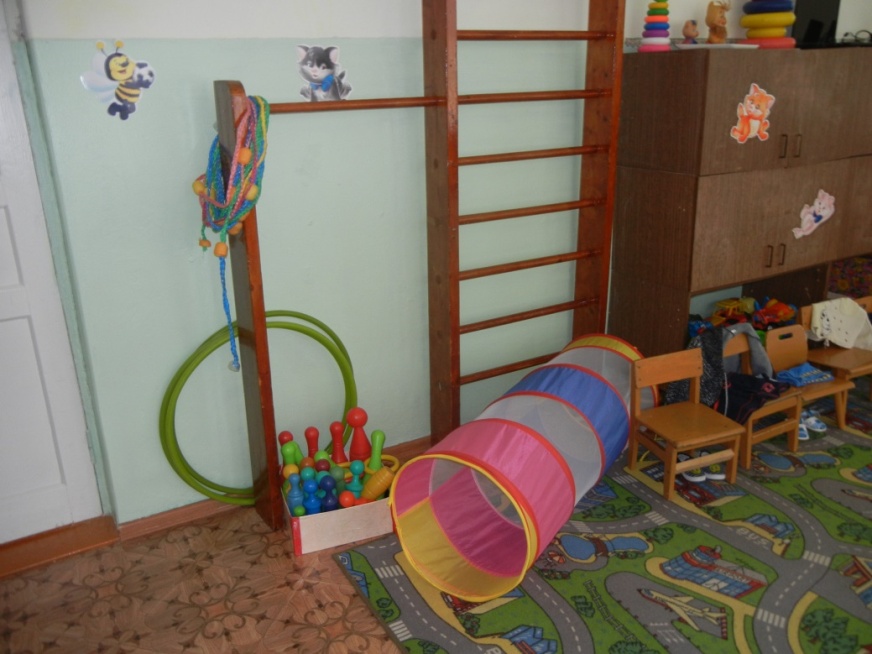 СПОРТИВНЫЙ УГОЛОК
Уголок спортивный!
Хочешь ты здоровым быть?
Двигайся активно!
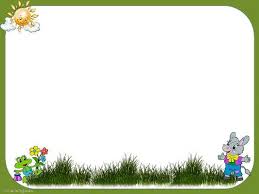 Игровая зона
ИГРОВОЙ УГОЛОК ДЛЯ ДЕВОЧЕК
ИГРОВОЙ УГОЛОК ДЛЯ МАЛЬЧИКОВ
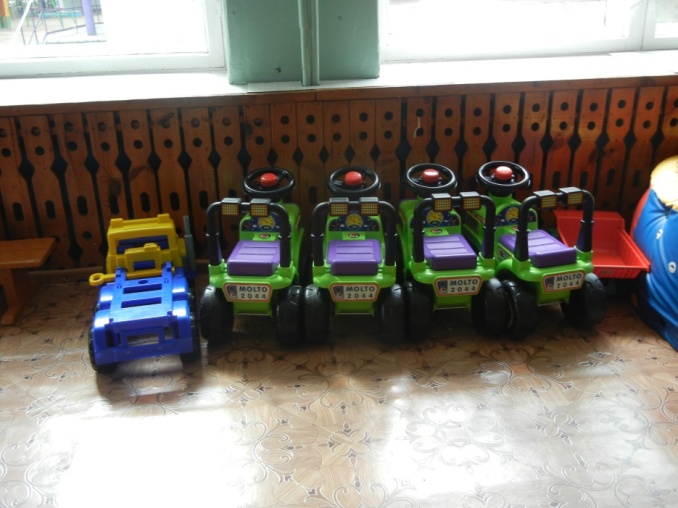 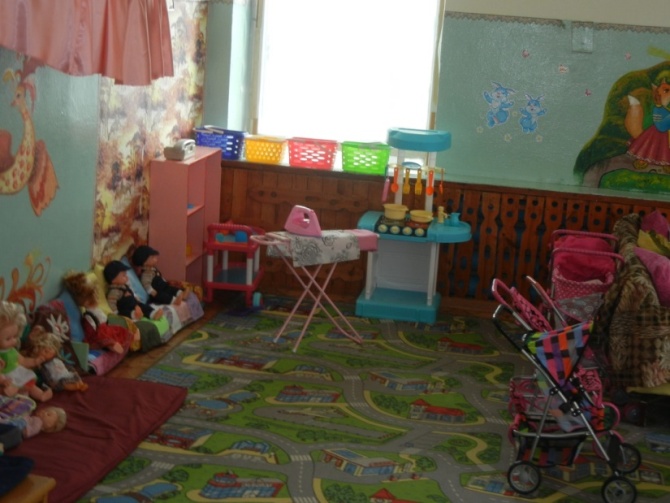 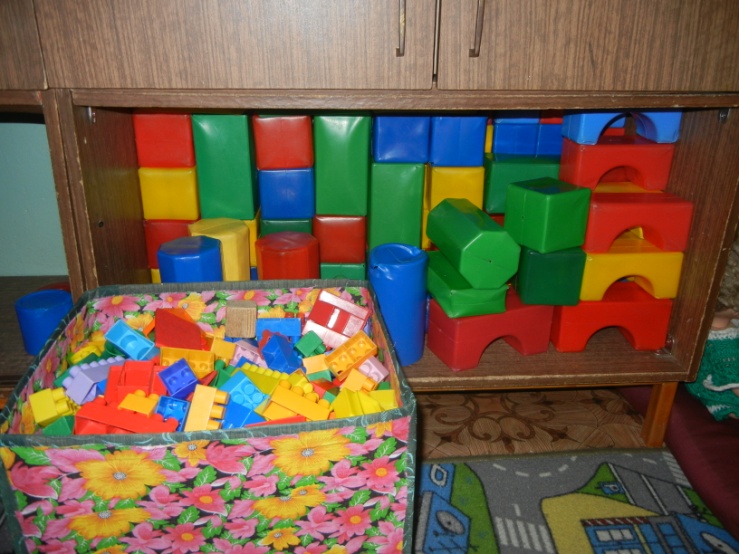 СТРОИТЕЛЬНЫЙ УГОЛОК
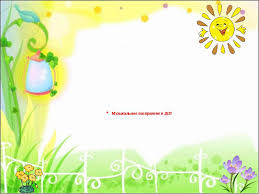 УГОЛОК ПОЗНАНИЯ
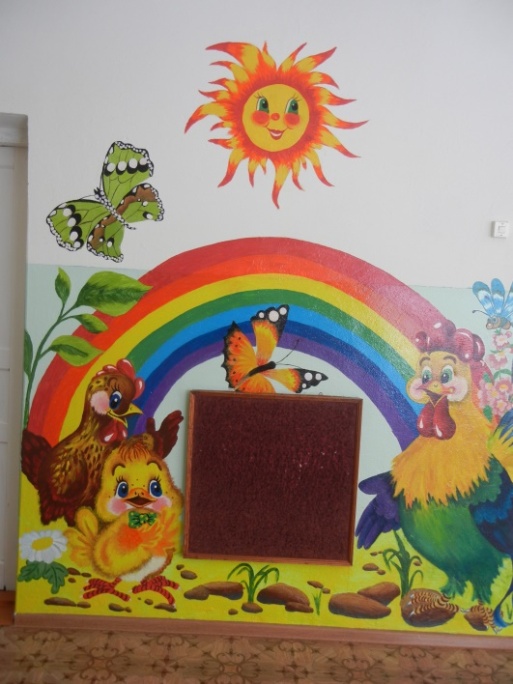 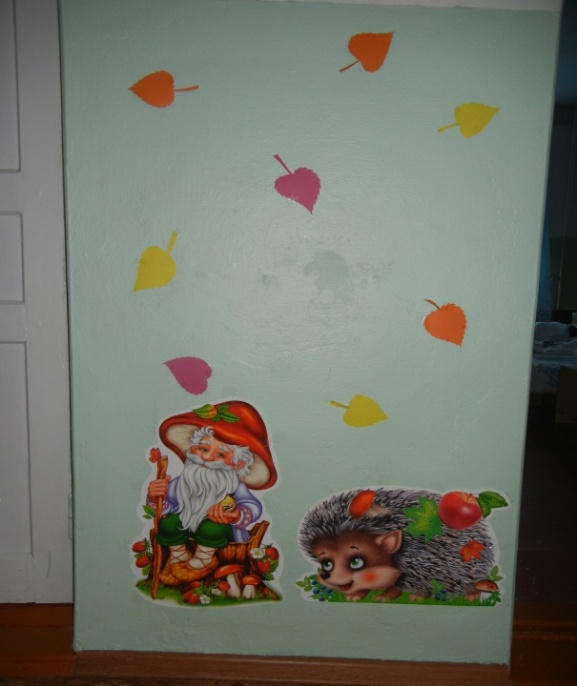 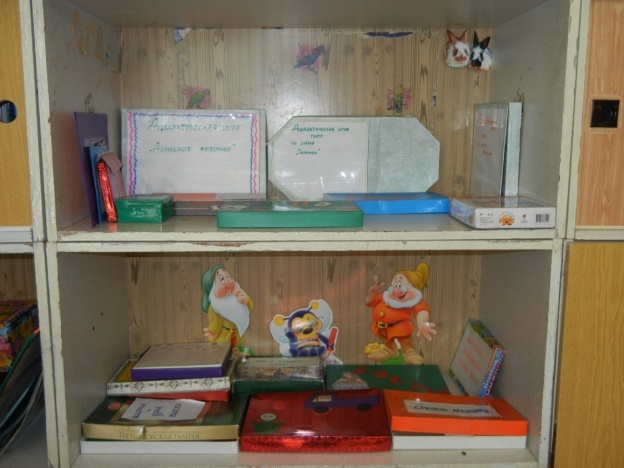 Чтобы умными всем стать
Надо  постараться - 
В уголке познания
Будем заниматься.
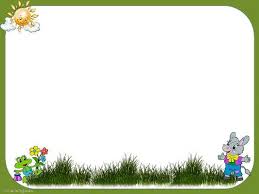 УГОЛОК МУЗЫКИ
В музыкальном уголке
Много инструментов.
Есть гитара и гармошка,
Бубны и свирели.
Дети весело плясали, 
Песенку запели.
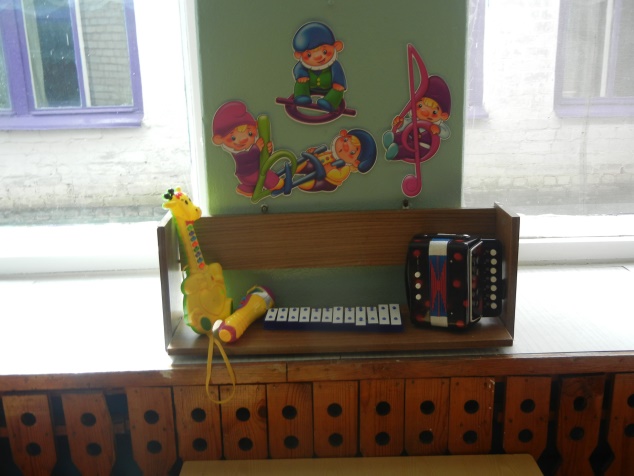 УГОЛОК ТВОРЧЕСТВА
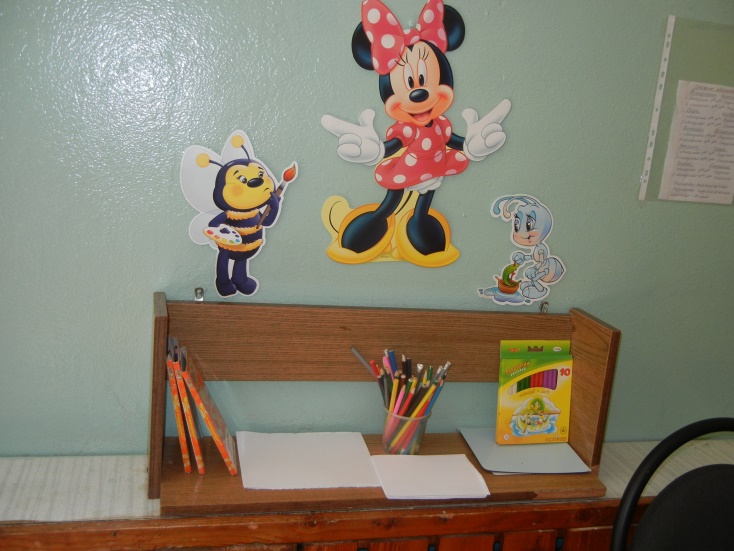 Чтоб художниками стать
Нужно много рисовать.
Здесь краски и карандаши, Бумага, пластилин.
Всё что нас интересует – 
Мы возьмём и нарисуем.
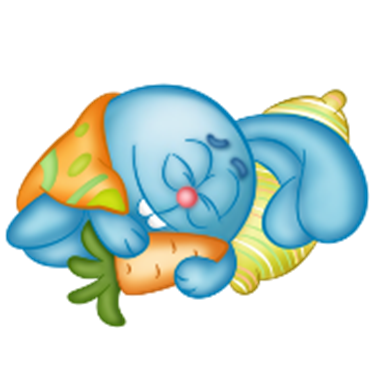 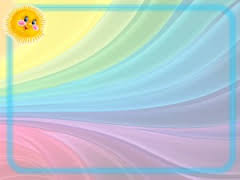 СПАЛЬНЯ
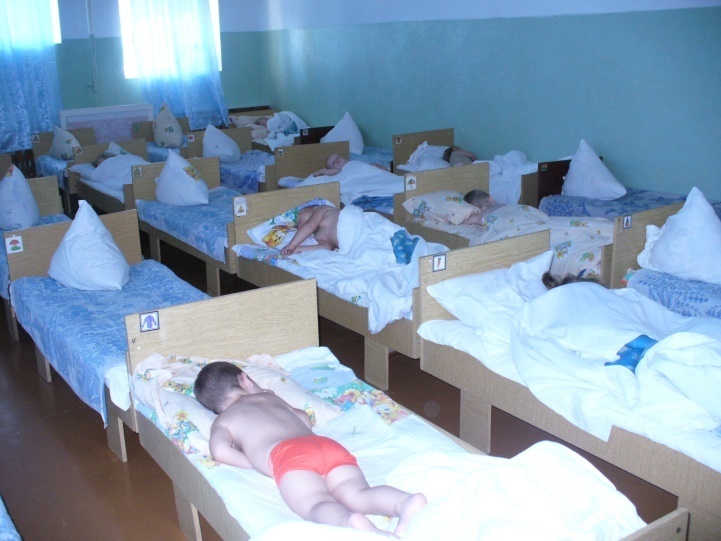 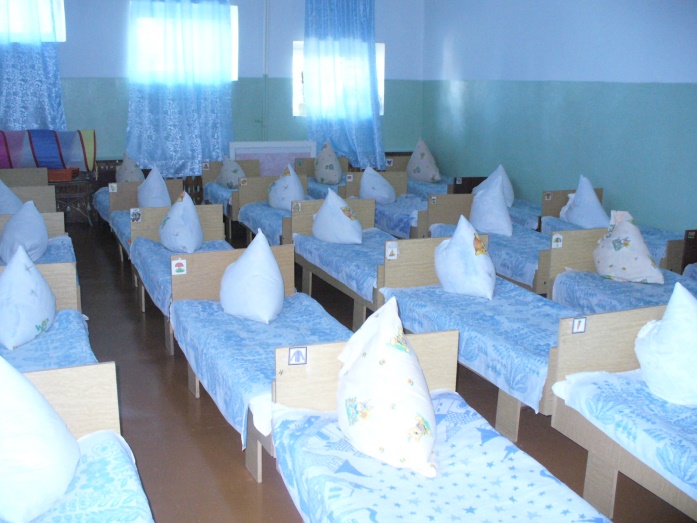 Засыпают девочки, засыпают мальчики,
Уместились пухлые под щекою пальчики.
Глазки закрываются, носики сопят,
Ах, какая мягкая в садике кровать!
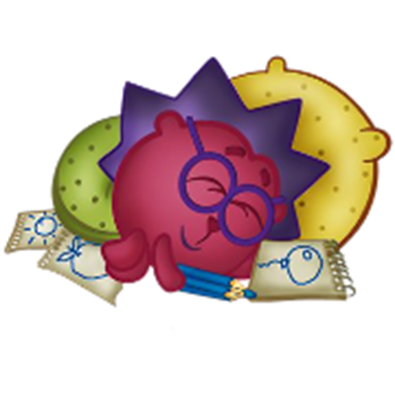 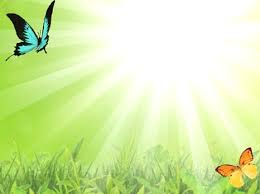 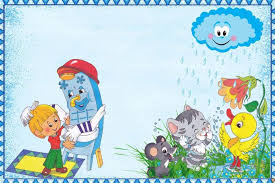 Умывальная 
комната
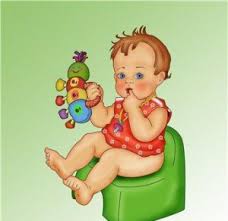 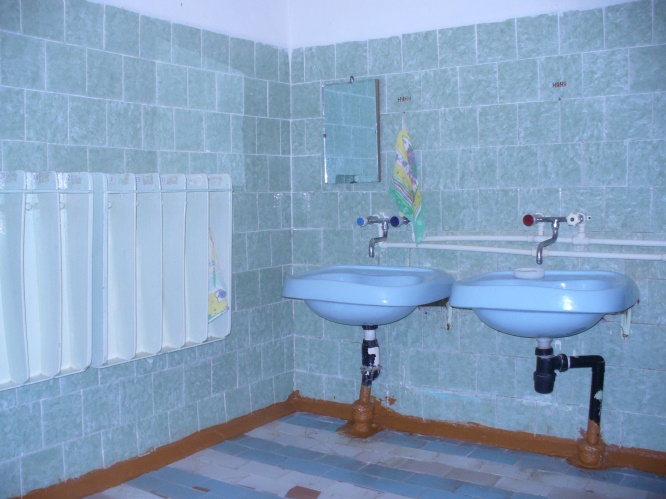 Моем руки чисто, чисто!
Моем руки быстро, быстро!
Мылом мылим, грязь смываем,
Сухо, сухо вытираем
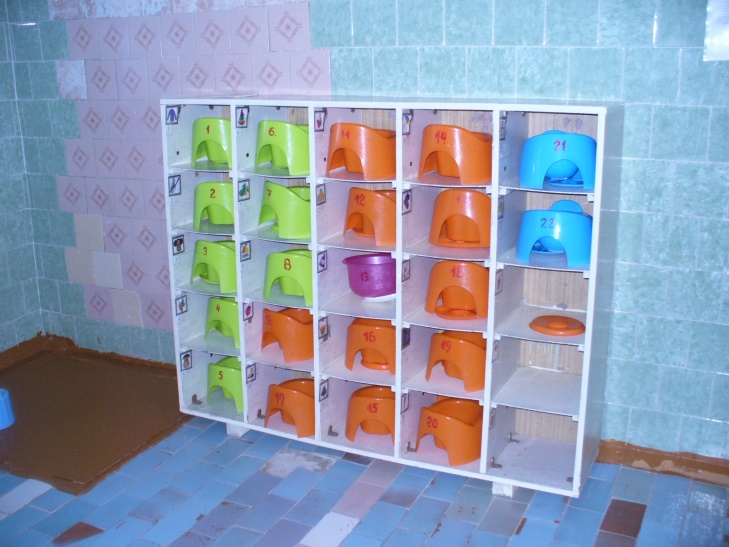 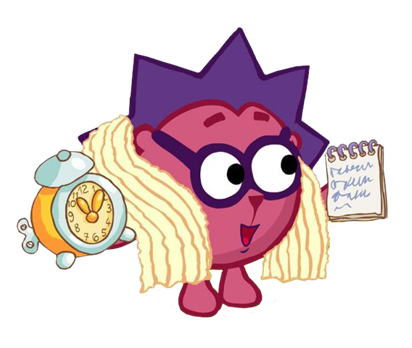 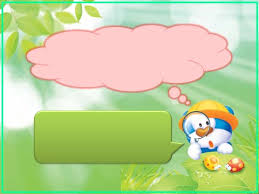 Детский сад – хороший дом
В нём растём мы с каждым днём.
В этом доме всё для нас:
Сказки, песни и рассказ,
Шумный пляс и тихий час – 
В этом доме всё для нас!
Вот как хорошо у нас!
Убедились вы
Сейчас!